TRÉNING NA DOMA
Pohyb = elixír zdravia
Keď máš tento pocit
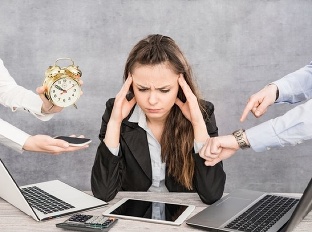 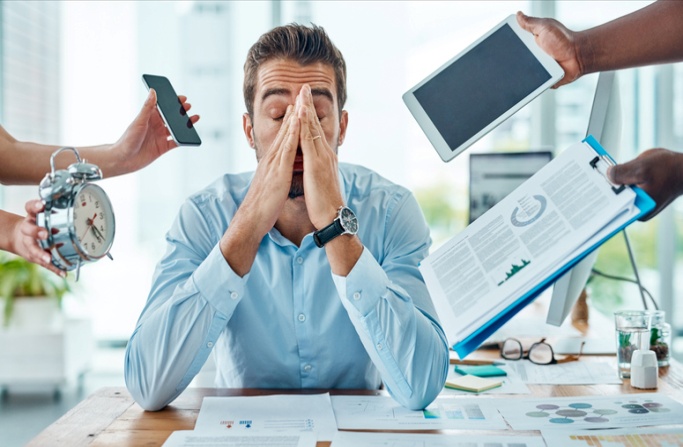 riešením je
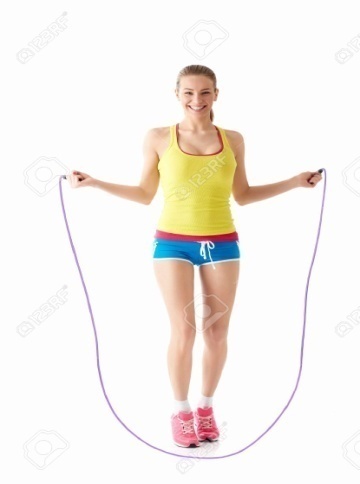 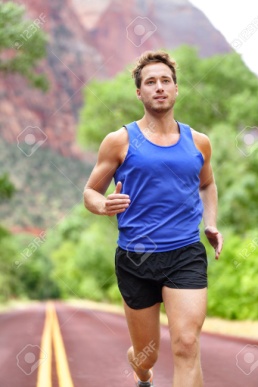 TRÉNING NA DOMA
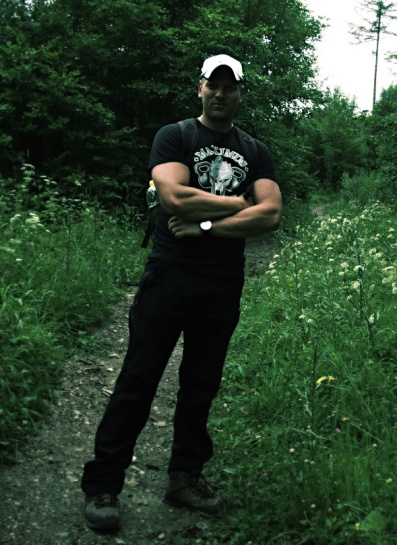 DNES BUDEŠ POTREBOVAŤ
VYTVORIL:   MGR. LUKÁŠ HABOVŠTIAK
ÚVODNÉ INFORMÁCIE
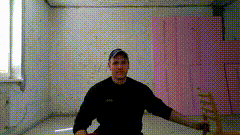 Spusti si na mobile stopky
Tlačidlom F5 na klávesnici si zapni prezentáciu

Počas tréningu sa riaď pokynmi, ktoré uvidíš v prezentácii

Po docvičení nezabudni stopnúť výsledný čas a poslať  mi ho 
        na Edupage
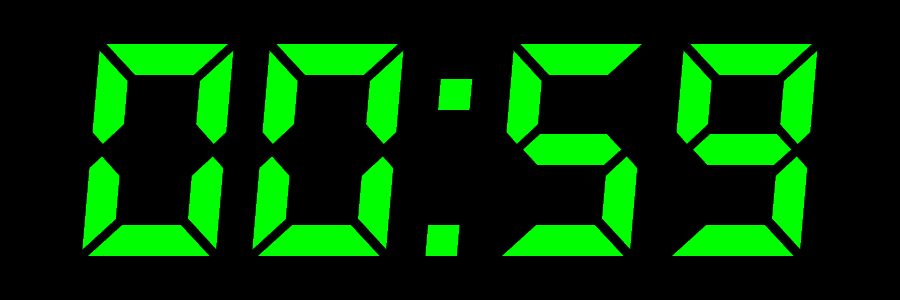 A) Všeobecné  rozcvičenie
ZAČÍNAME ZA
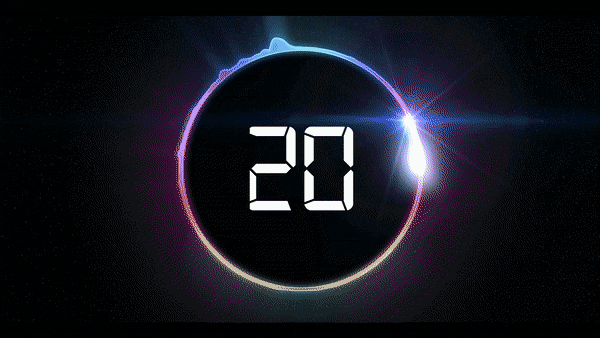 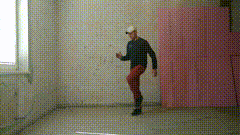 PRIPRAV SA NA PRVÝ CVIK
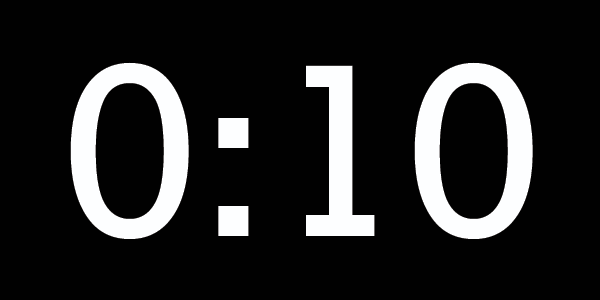 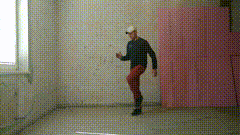 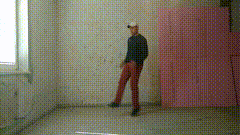 Nasleduje
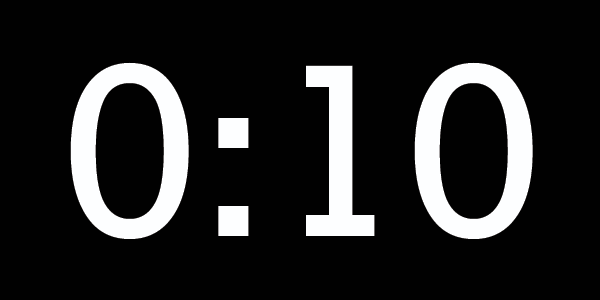 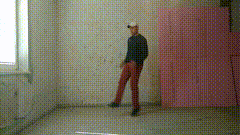 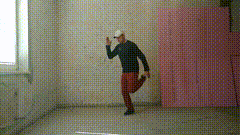 Nasleduje
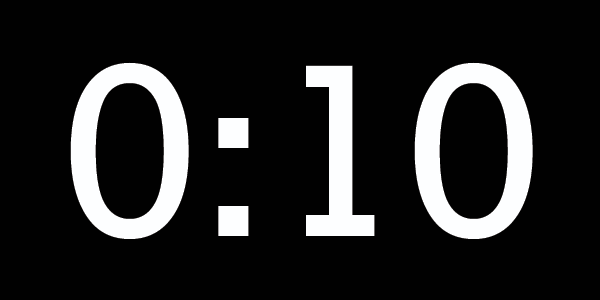 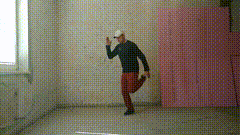 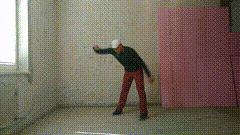 Nasleduje
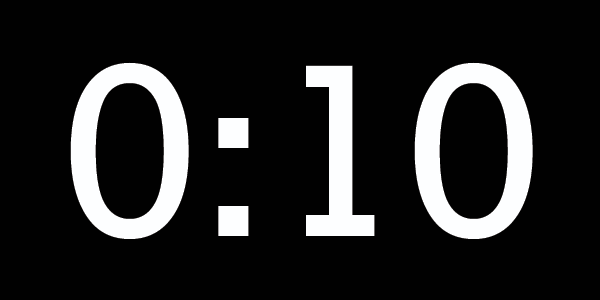 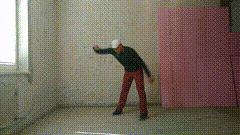 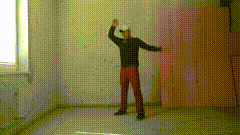 Nasleduje
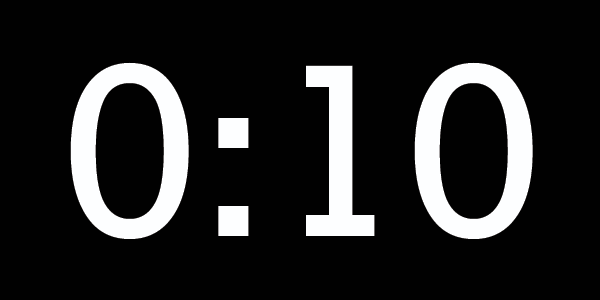 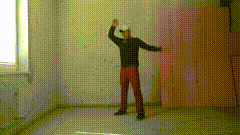 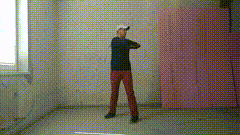 Nasleduje
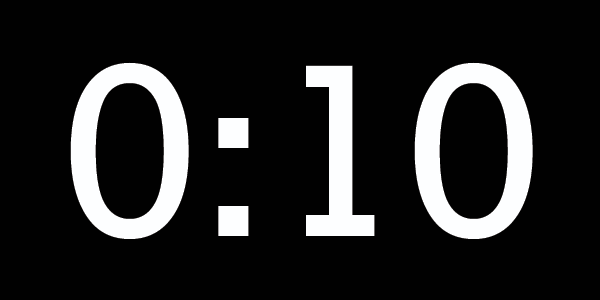 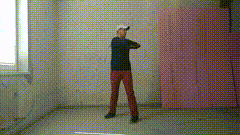 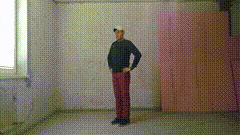 Nasleduje
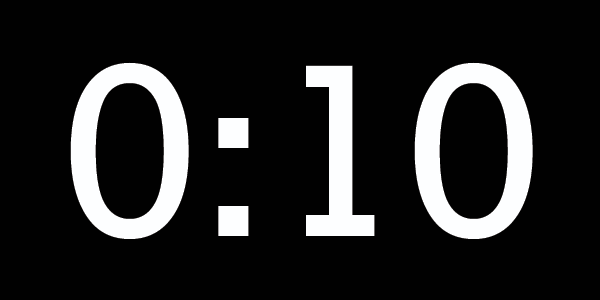 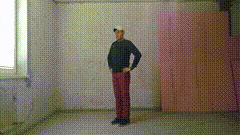 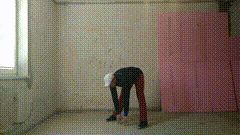 Nasleduje
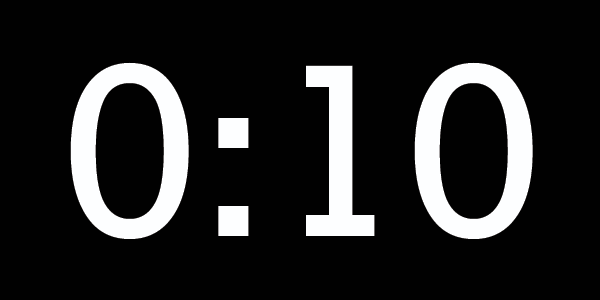 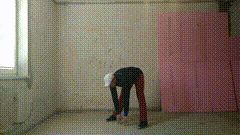 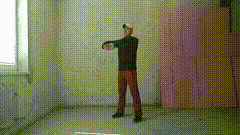 Nasleduje
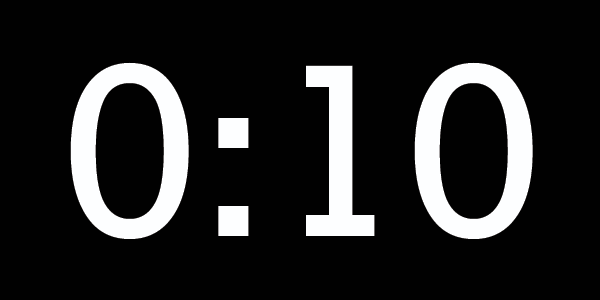 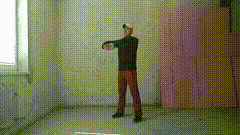 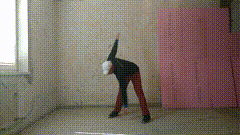 Nasleduje
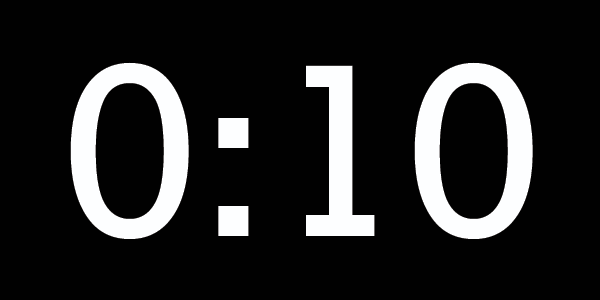 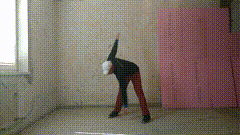 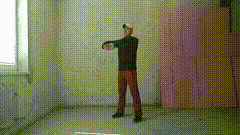 Nasleduje
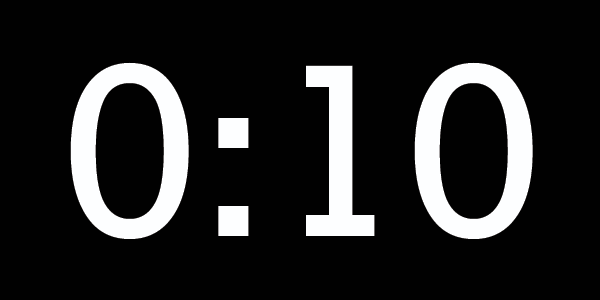 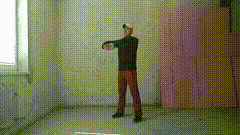 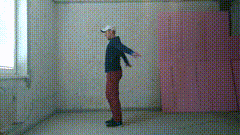 Nasleduje
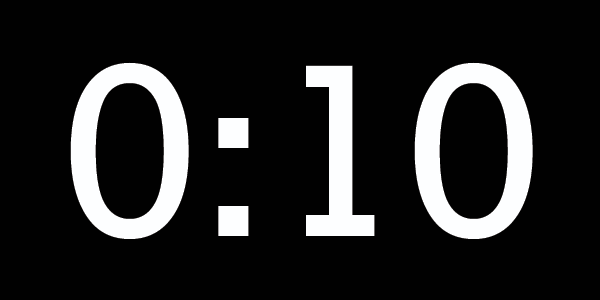 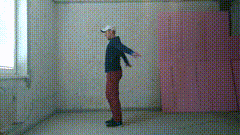 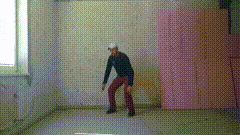 Nasleduje
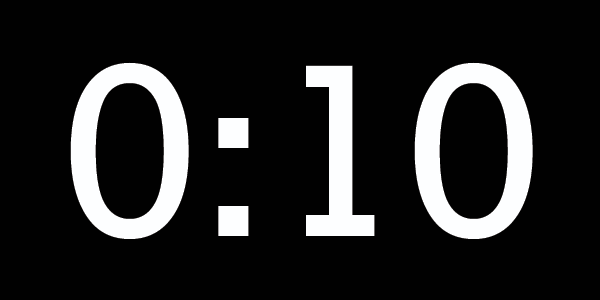 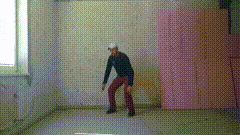 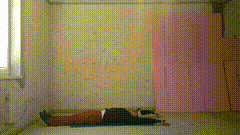 Nasleduje
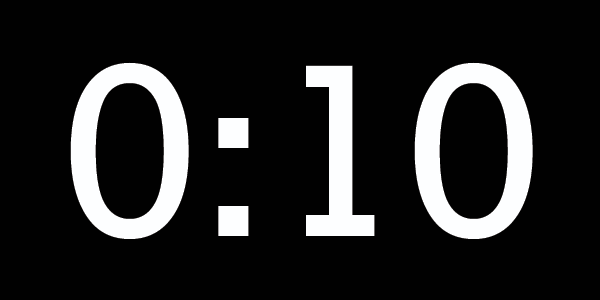 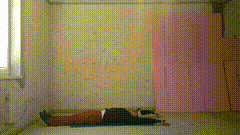 Nasleduje
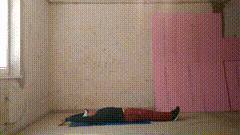 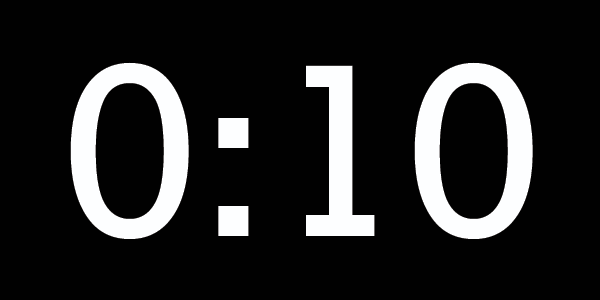 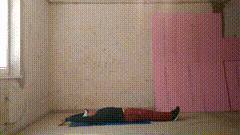 B) Špeciálne  rozvičenie
ZAČÍNAME ZA
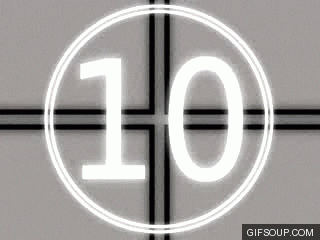 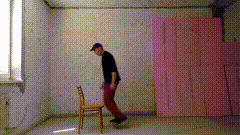 PRIPRAV SA NA PRVÝ CVIK
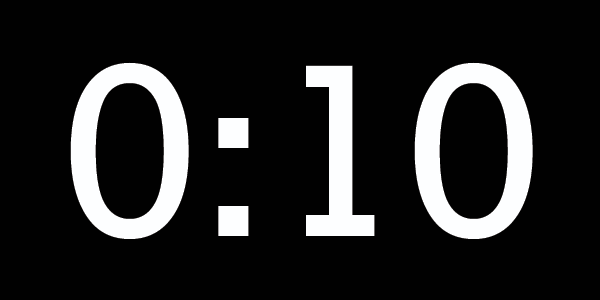 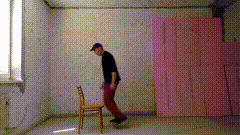 PRIPRAV SA NA ĎALŠÍ CVIK
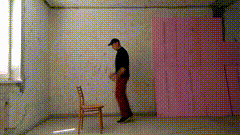 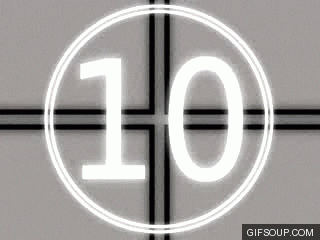 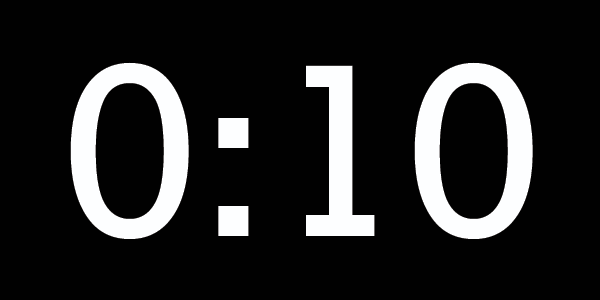 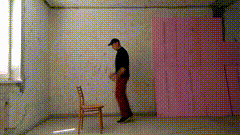 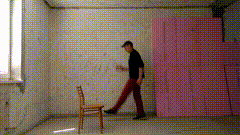 PRIPRAV SA NA ĎALŠÍ CVIK
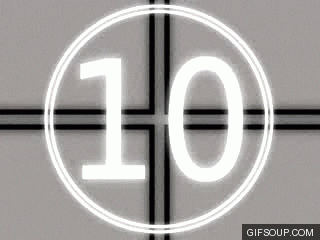 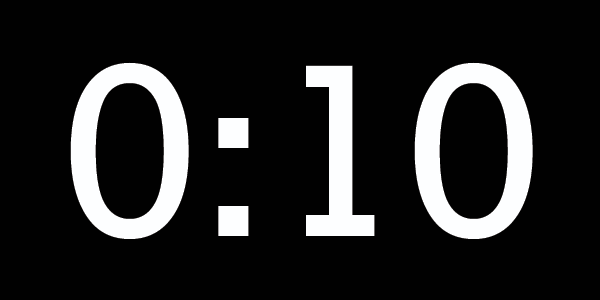 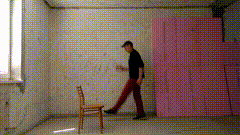 PRIPRAV SA NA ĎALŠÍ CVIK
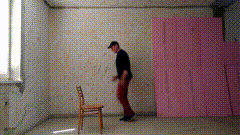 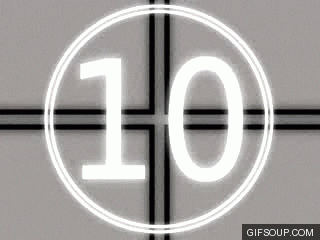 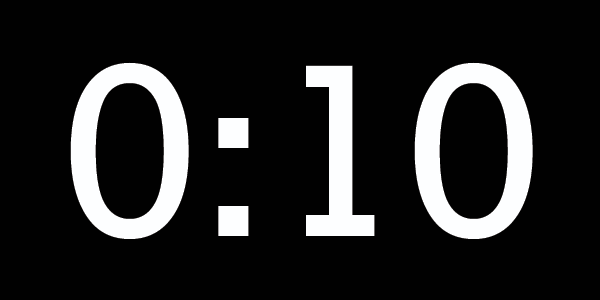 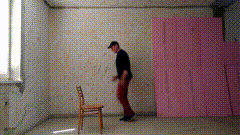 PRIPRAV SA NA ĎALŠÍ CVIK
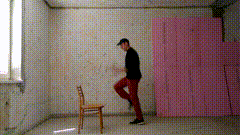 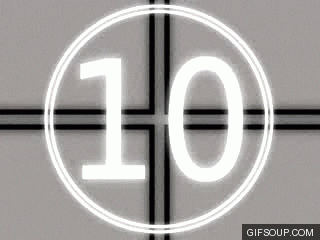 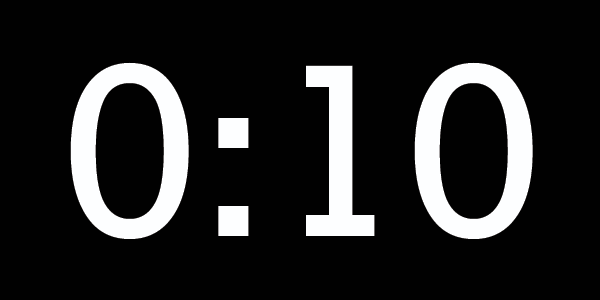 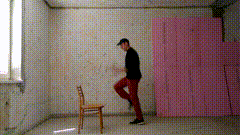 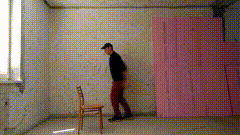 PRIPRAV SA NA ĎALŠÍ CVIK
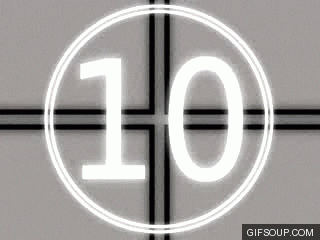 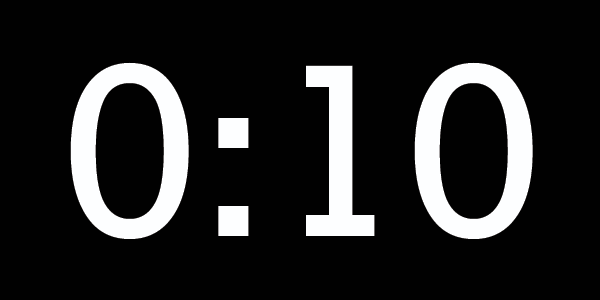 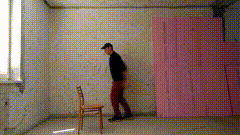 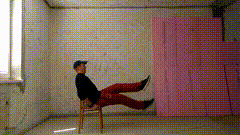 PRIPRAV SA NA ĎALŠÍ CVIK
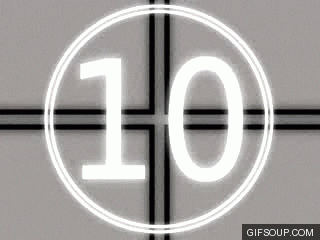 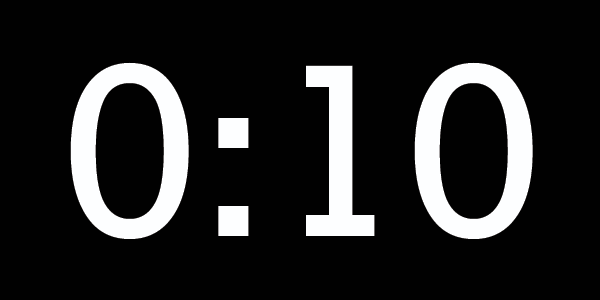 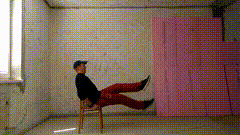 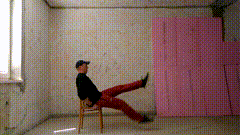 PRIPRAV SA NA ĎALŠÍ CVIK
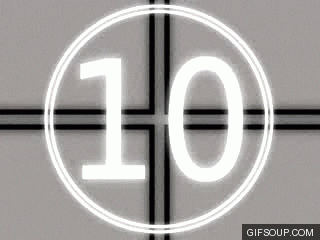 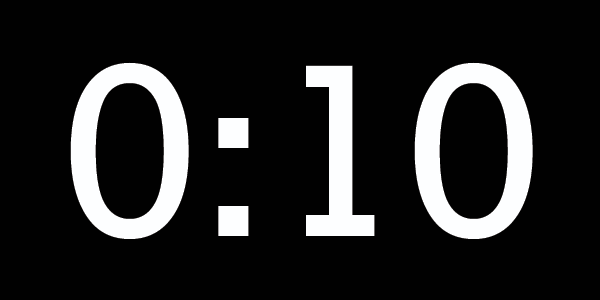 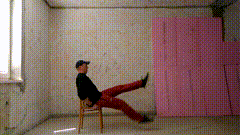 C) KRUHOVÝ TRÉNING
ZAČÍNAME ZA
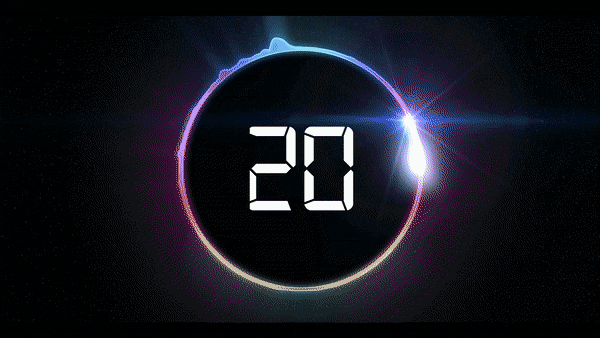 PRIPRAV SA NA PRVÝ CVIK
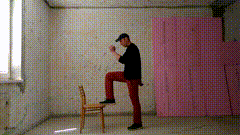 1.
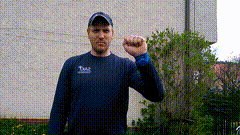 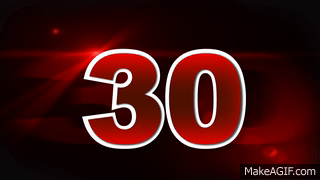 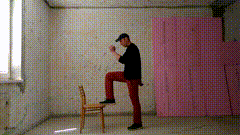 PAUZA
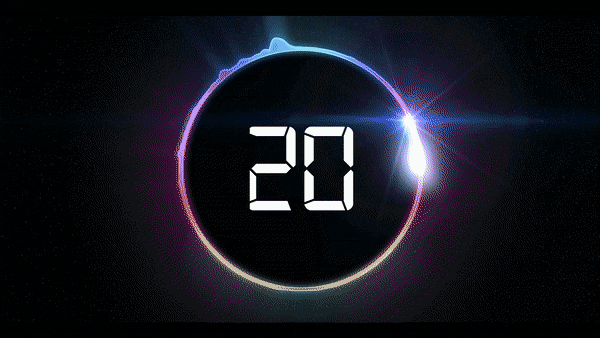 PRIPRAV SA NA ĎALŠÍ CVIK
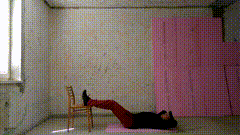 2.
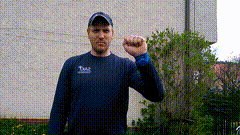 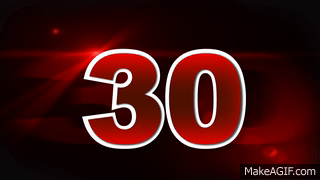 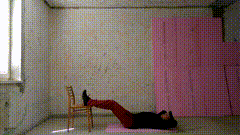 PAUZA
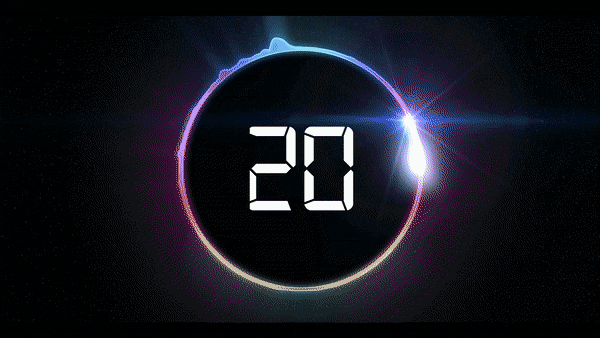 PRIPRAV SA NA ĎALŠÍ CVIK
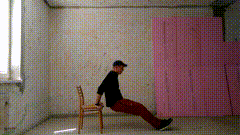 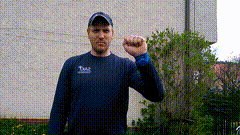 3.
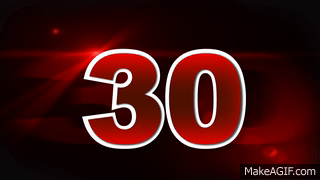 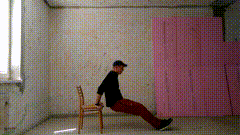 PAUZA
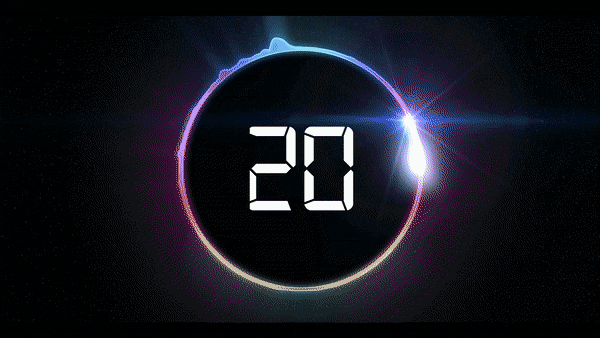 PRIPRAV SA NA ĎALŠÍ CVIK
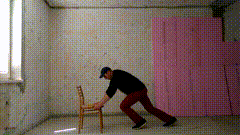 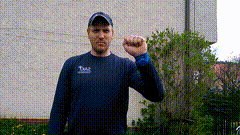 4.
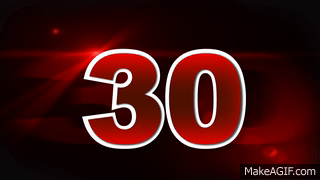 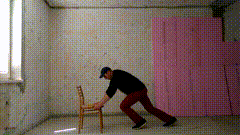 PAUZA
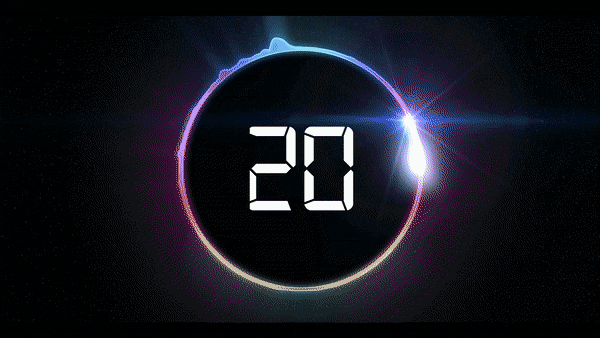 PRIPRAV SA NA ĎALŠÍ CVIK
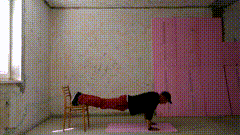 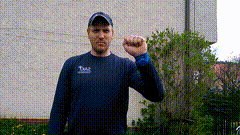 5.
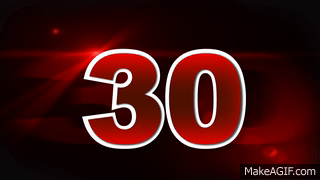 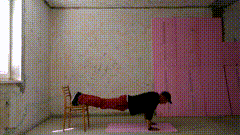 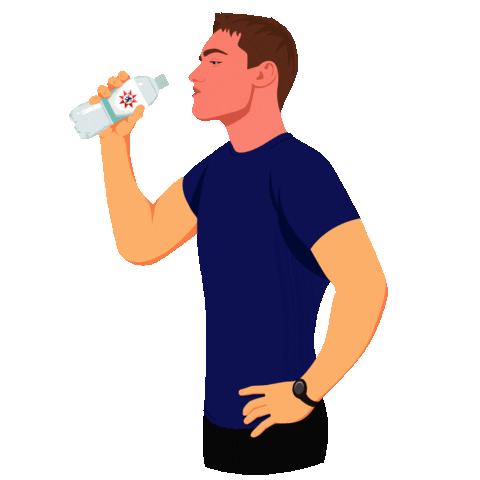 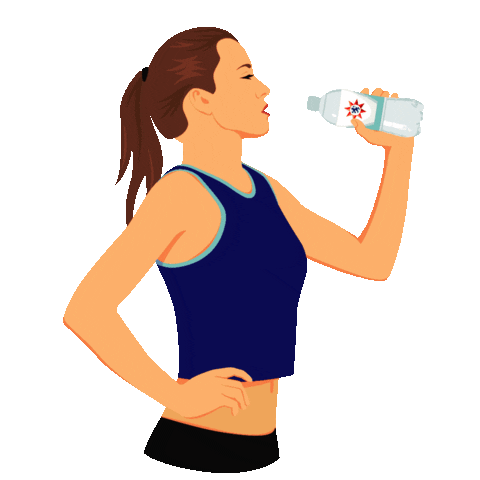 KONIEC PRVÉHO KOLANASLEDUJE PAUZA  60 SEKÚND
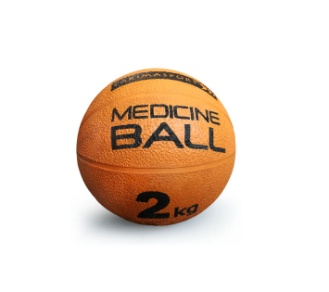 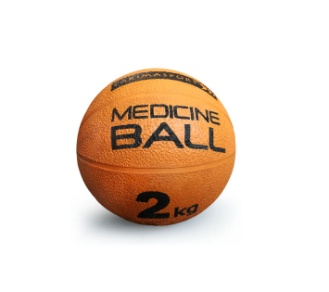 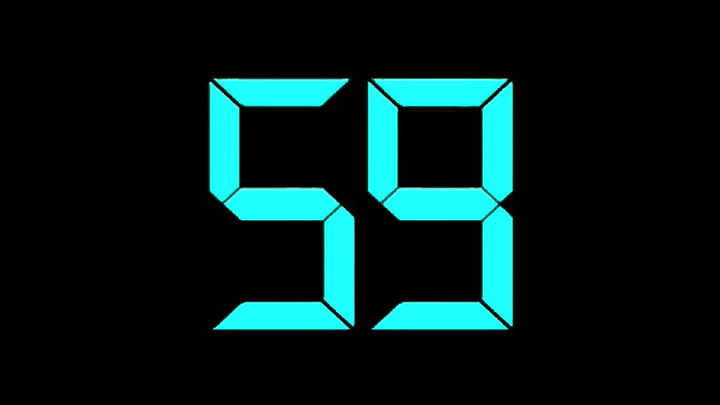 DRUHÉ KOLO
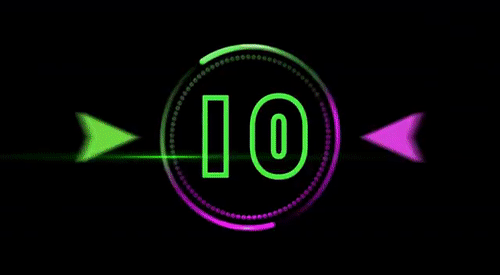 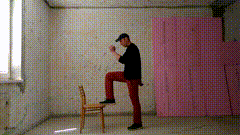 PRIPRAV SA NA PRVÝ CVIK
1.
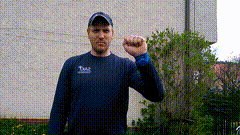 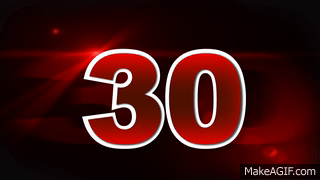 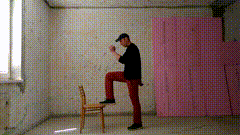 PAUZA
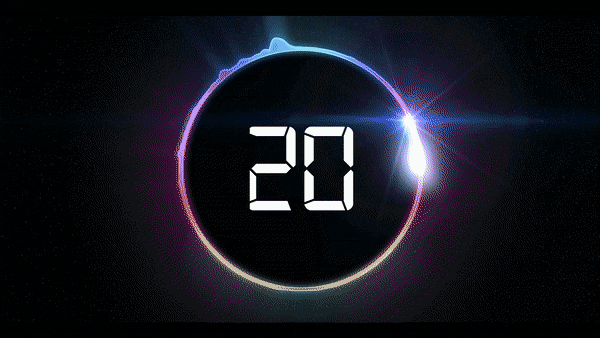 PRIPRAV SA NA ĎALŠÍ CVIK
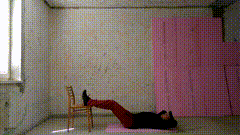 2.
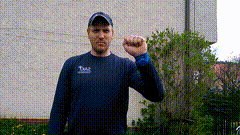 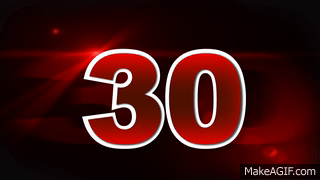 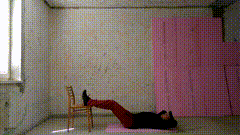 PAUZA
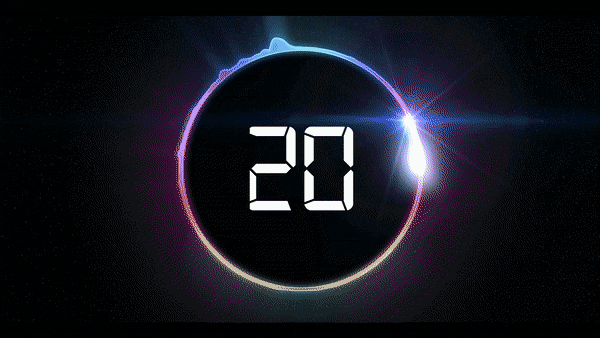 PRIPRAV SA NA ĎALŠÍ CVIK
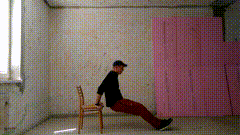 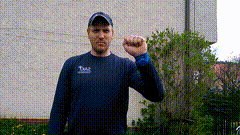 3.
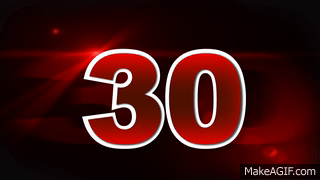 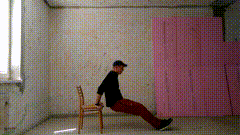 PAUZA
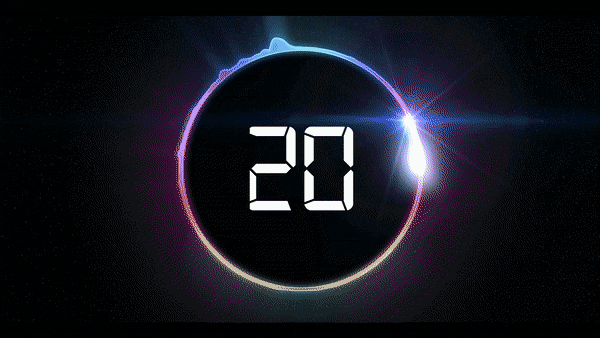 PRIPRAV SA NA ĎALŠÍ CVIK
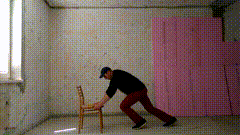 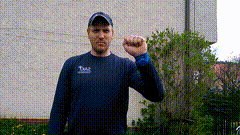 4.
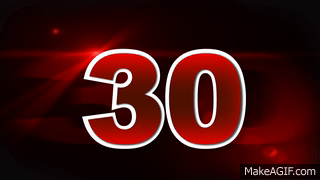 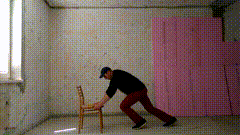 PAUZA
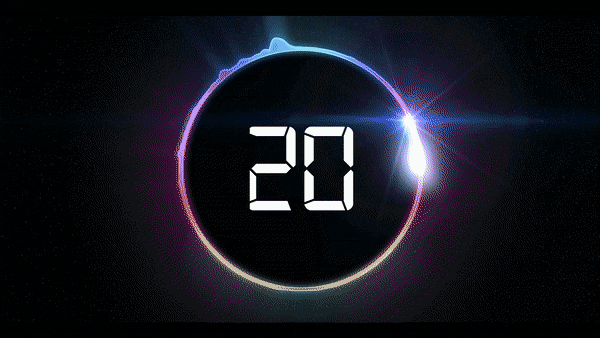 PRIPRAV SA NA ĎALŠÍ CVIK
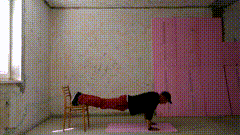 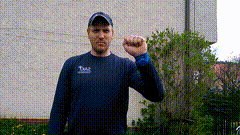 5.
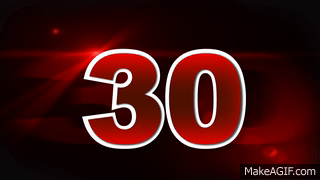 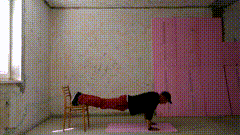 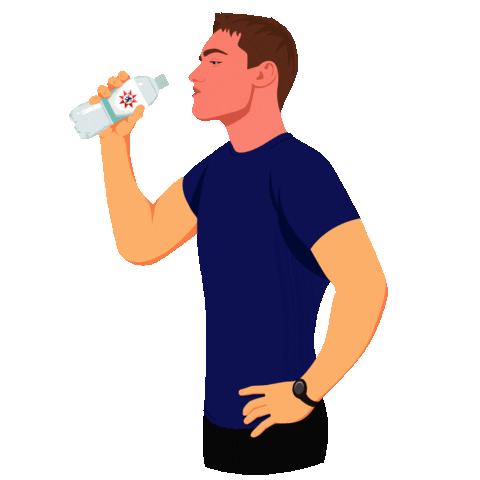 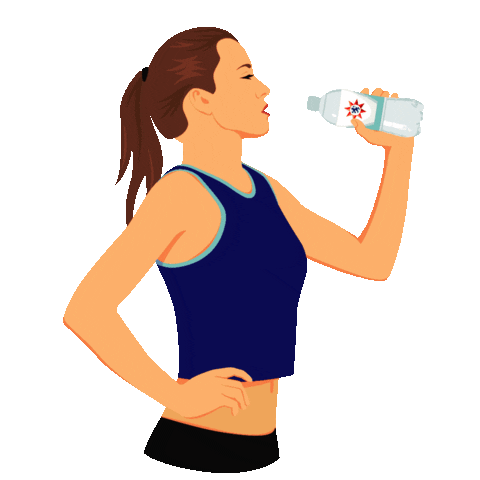 KONIEC DRUHÉHO KOLANASLEDUJE PAUZA  60 SEKÚND
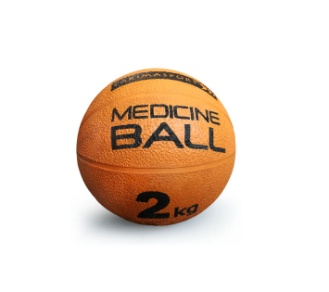 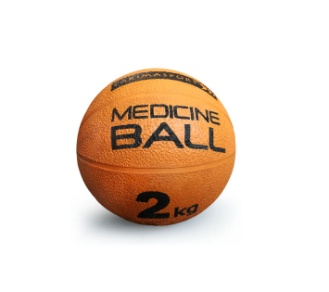 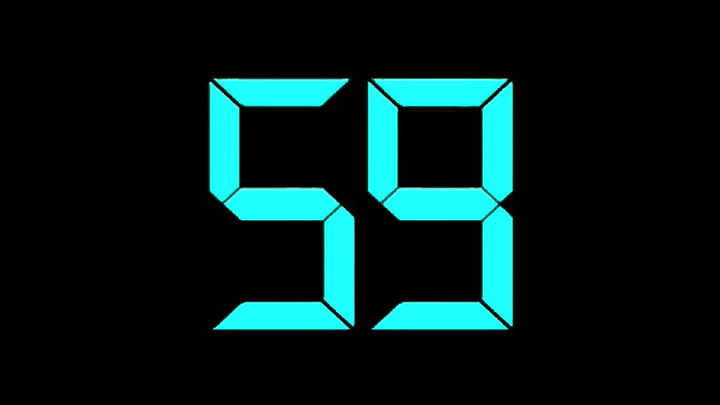 TRETIE KOLO
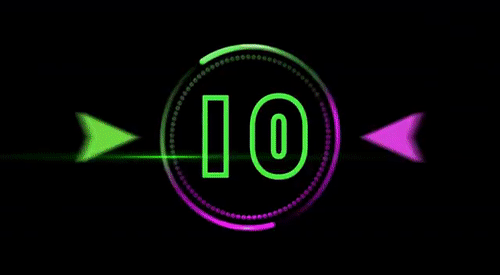 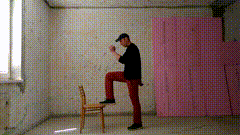 PRIPRAV SA NA PRVÝ CVIK
1.
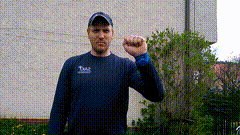 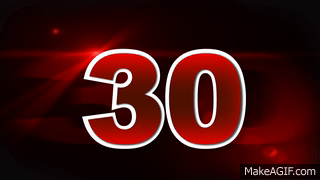 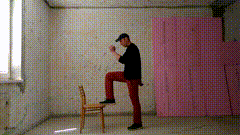 PAUZA
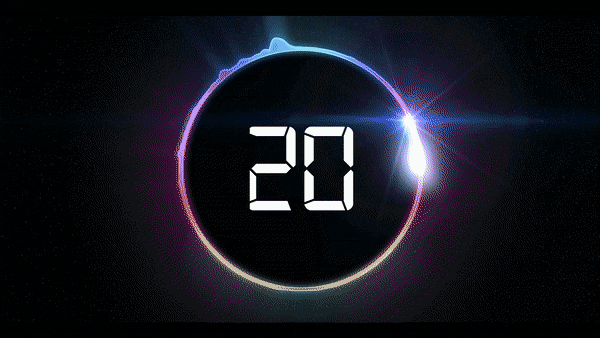 PRIPRAV SA NA ĎALŠÍ CVIK
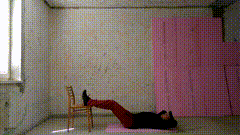 2.
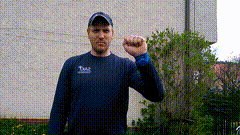 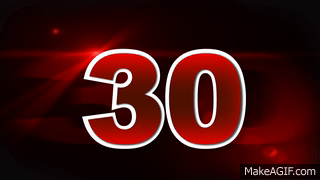 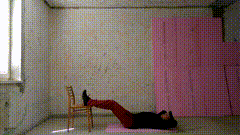 PAUZA
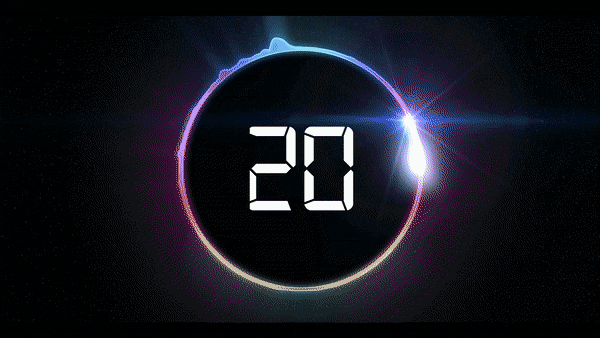 PRIPRAV SA NA ĎALŠÍ CVIK
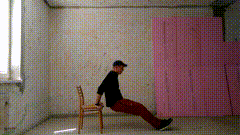 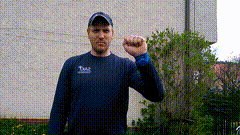 3.
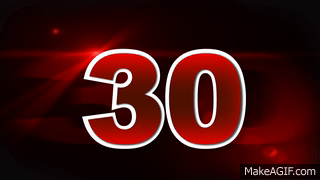 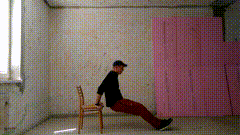 PAUZA
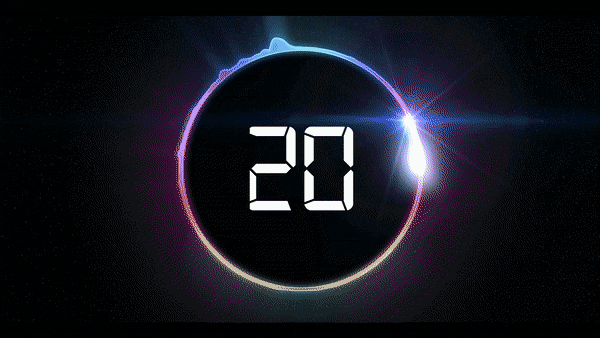 PRIPRAV SA NA ĎALŠÍ CVIK
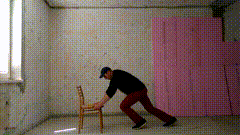 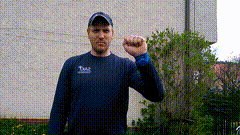 4.
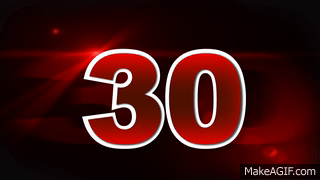 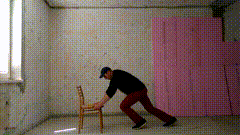 PAUZA
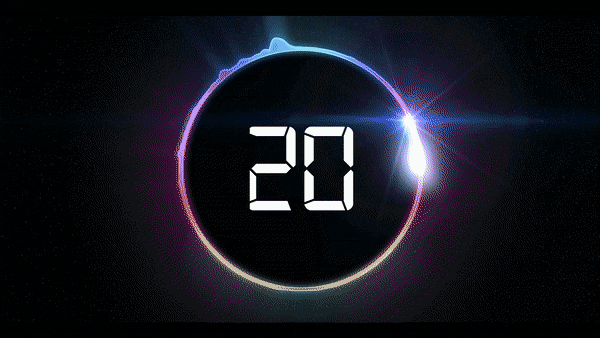 PRIPRAV SA NA ĎALŠÍ CVIK
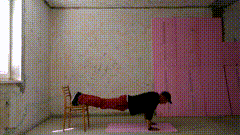 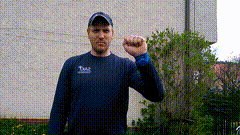 5.
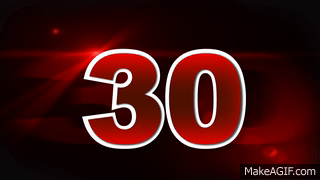 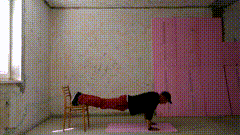 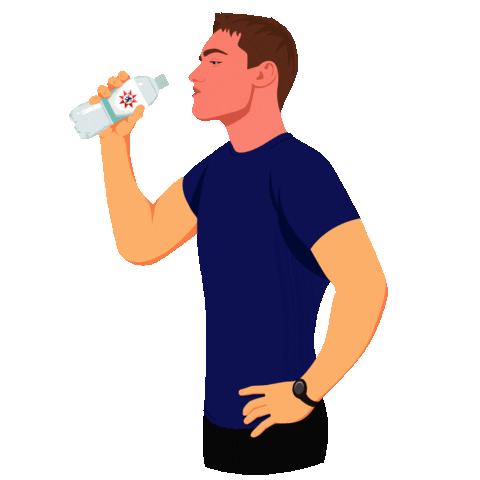 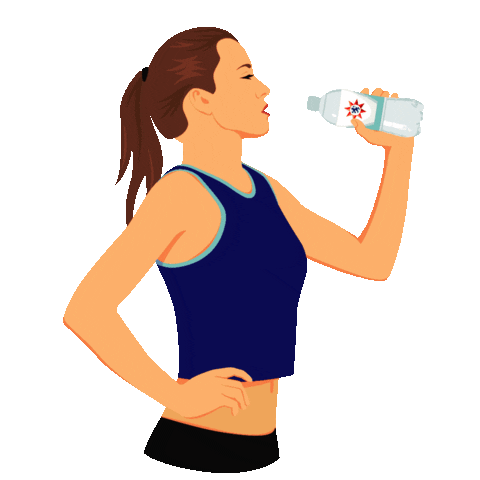 KONIEC TRETIEHO KOLANASLEDUJE PAUZA  60 SEKÚND
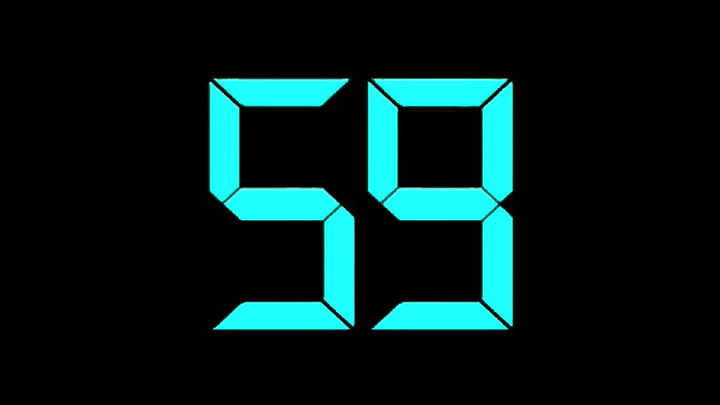 C) ZÁVEREČNÉ UKĽUDNENIE
ZAČÍNAME ZA
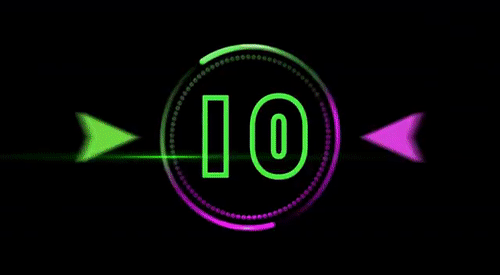 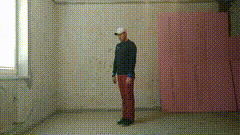 PRIPRAV SA NA PRVÝ CVIK
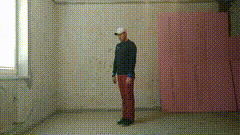 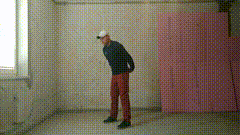 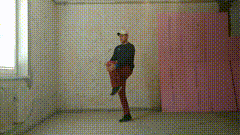 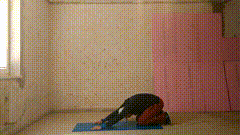 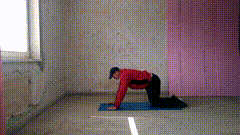 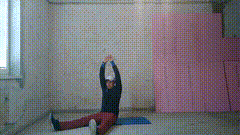 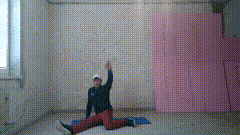 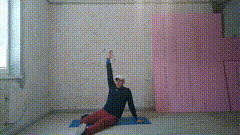 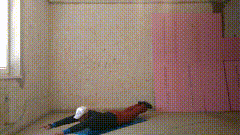 GRATULUJEM
 
ABSOLVOVAL/A  SI CELÝ TRÉNING
VERÍM ŽE SI SI SO MNOU DOBRE ZACVIČIL/A A NEZABUDNI NABUDÚCE POKRAČUJEME ZNOVA !!!
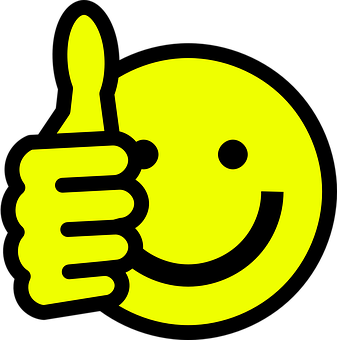